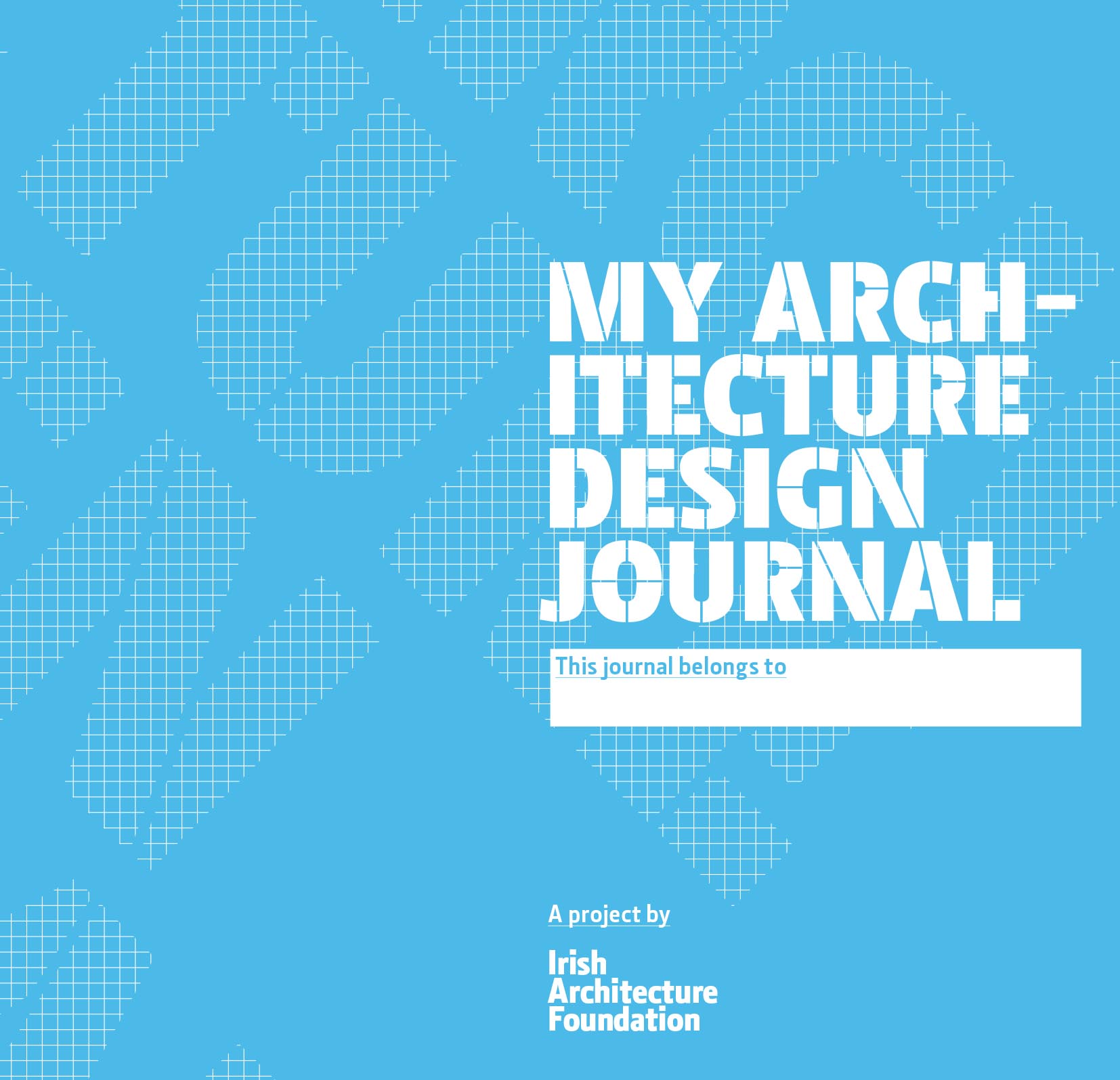 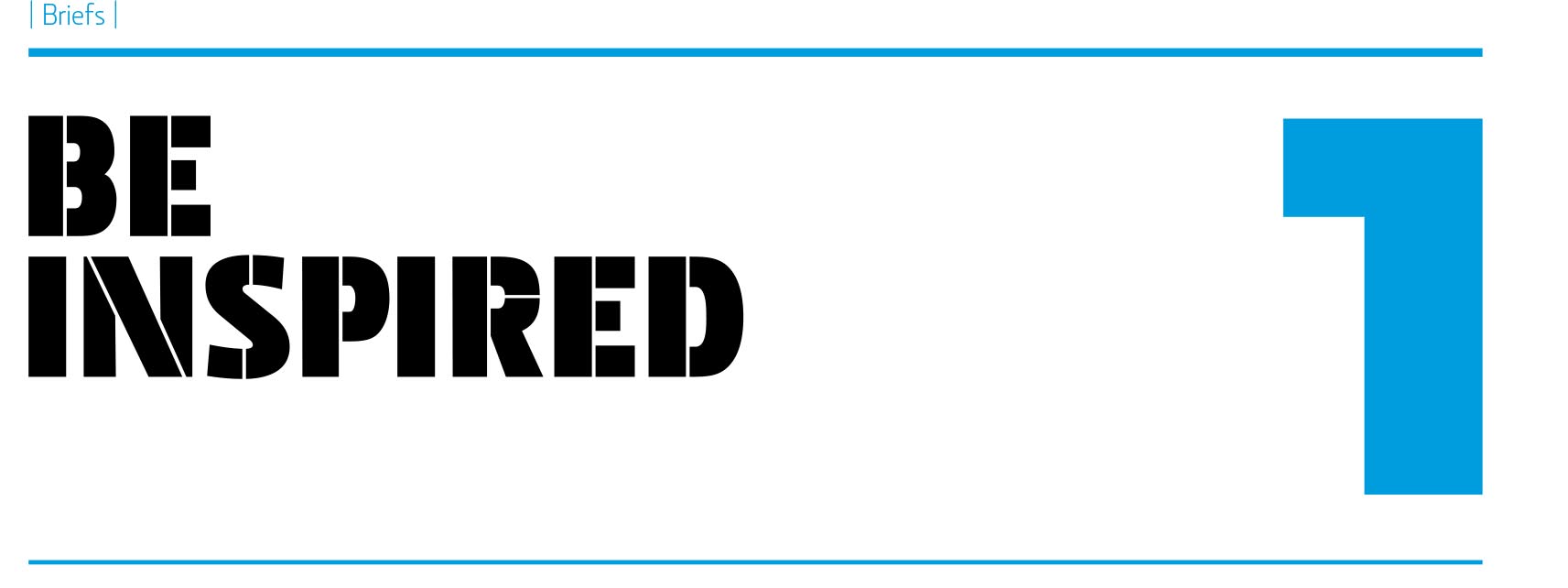 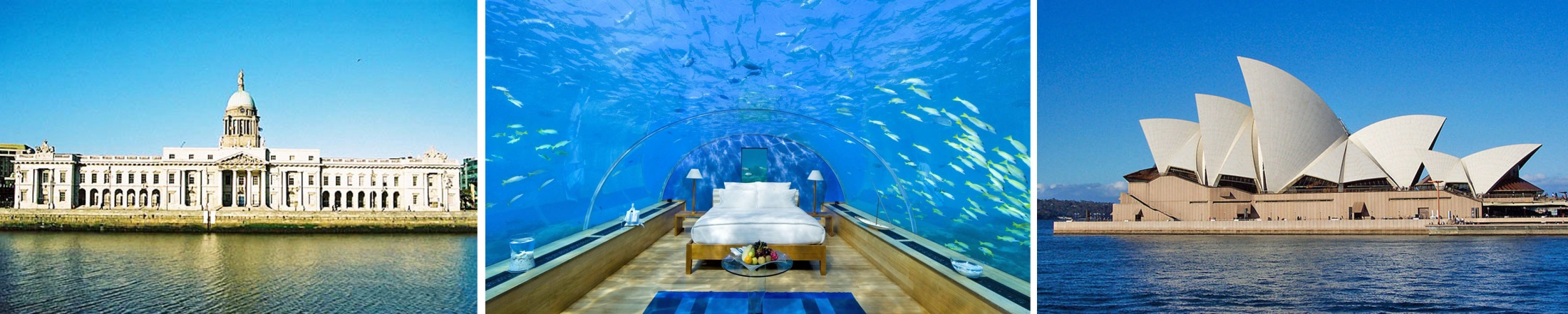 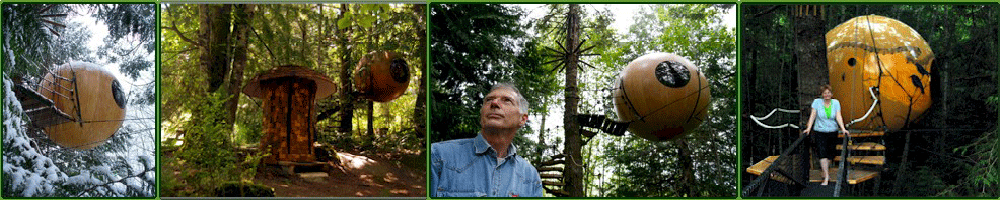 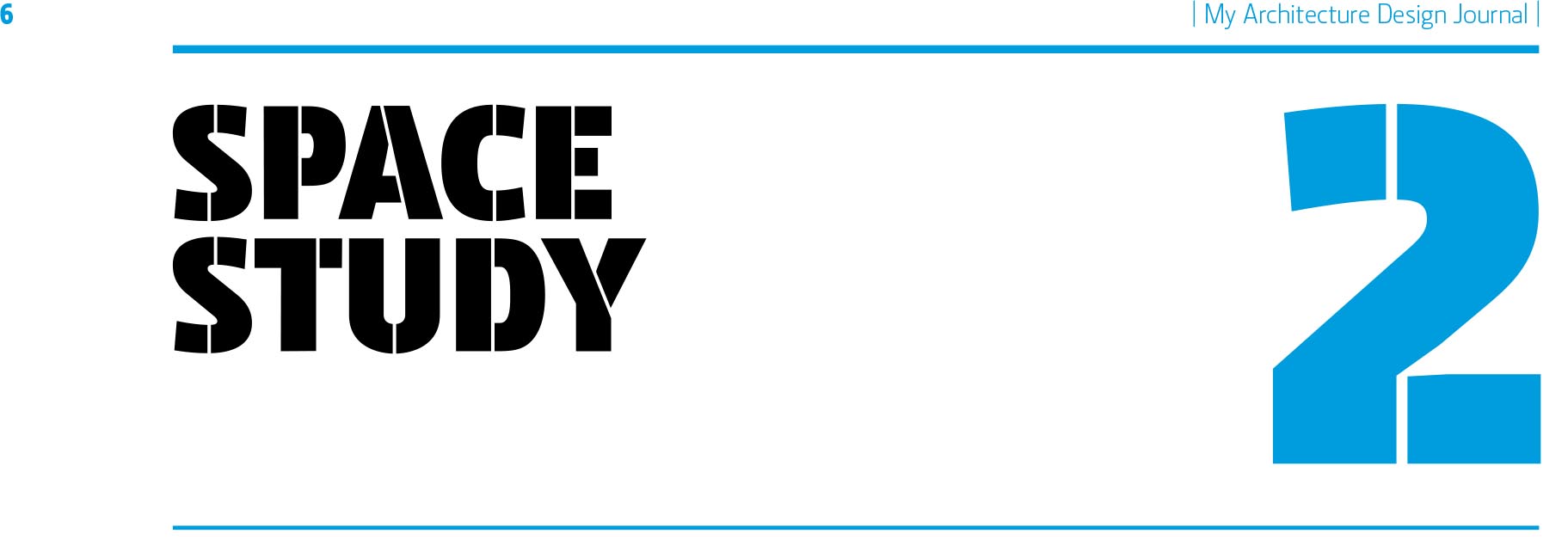 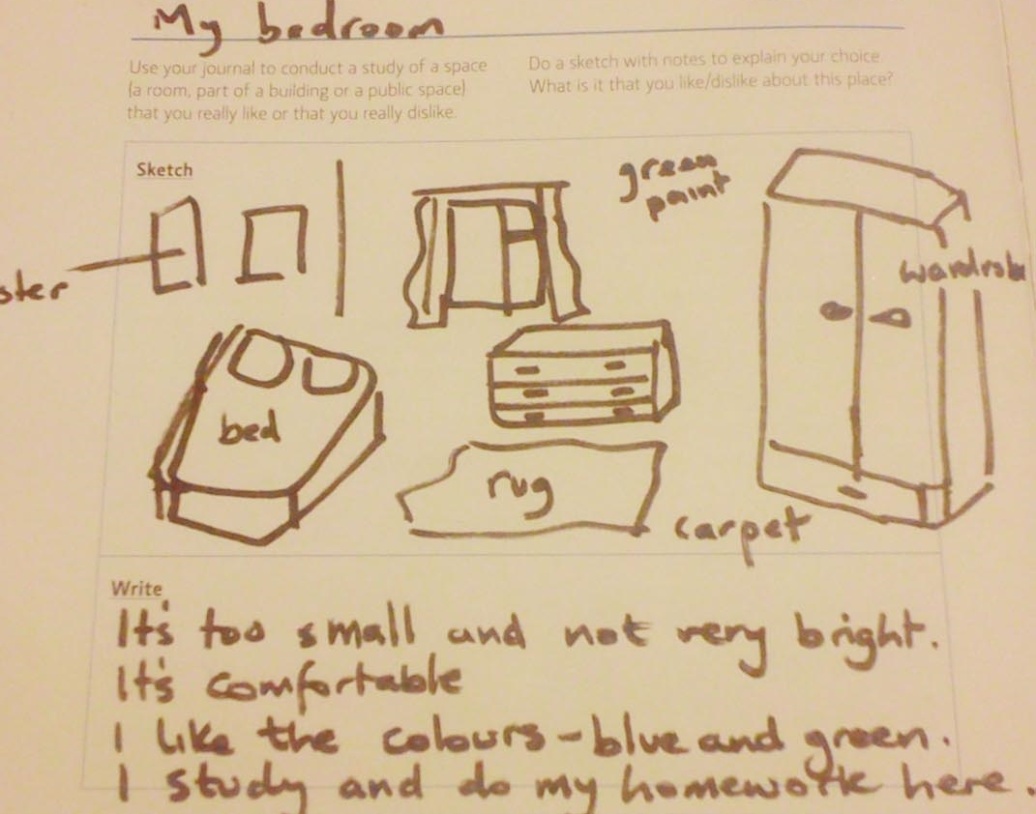 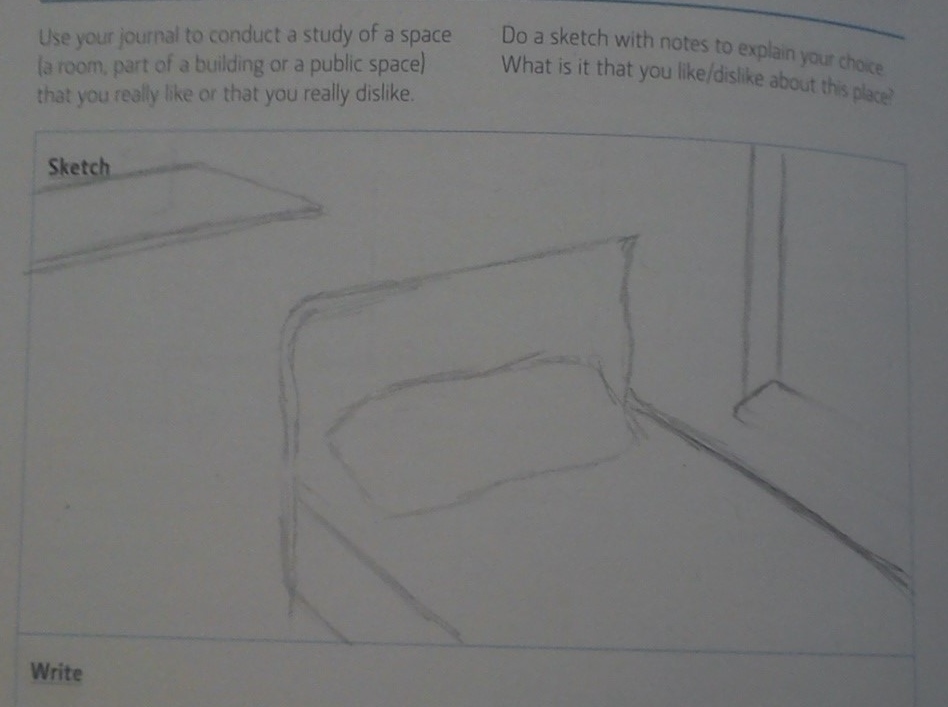 Describe your favourite place....
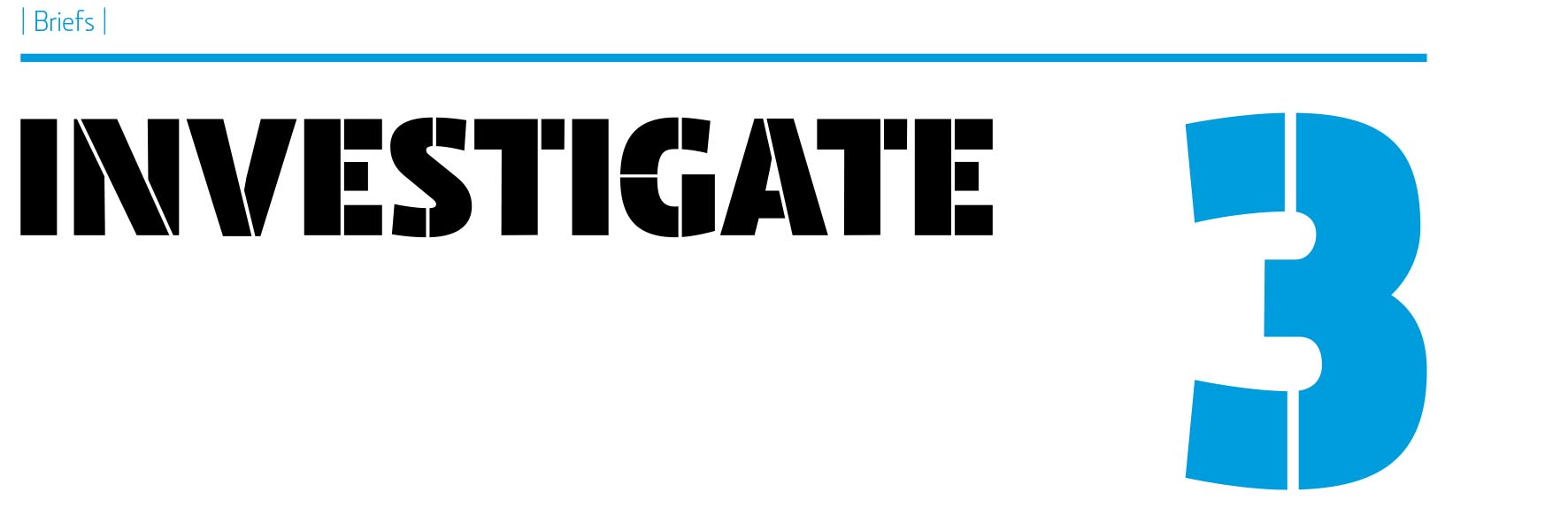 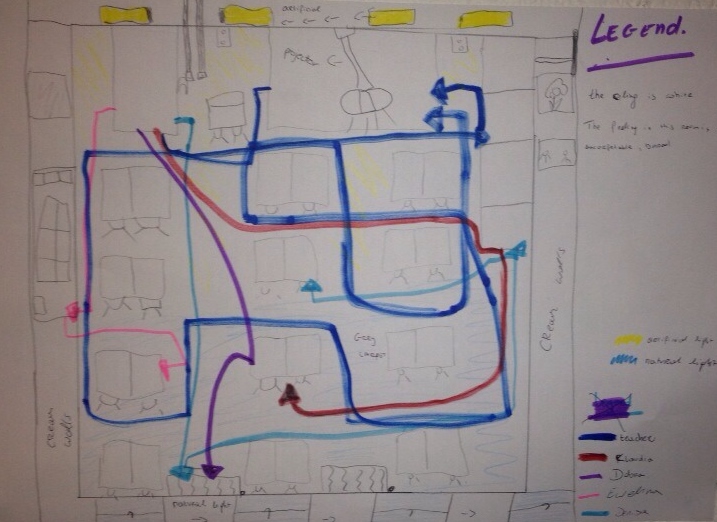 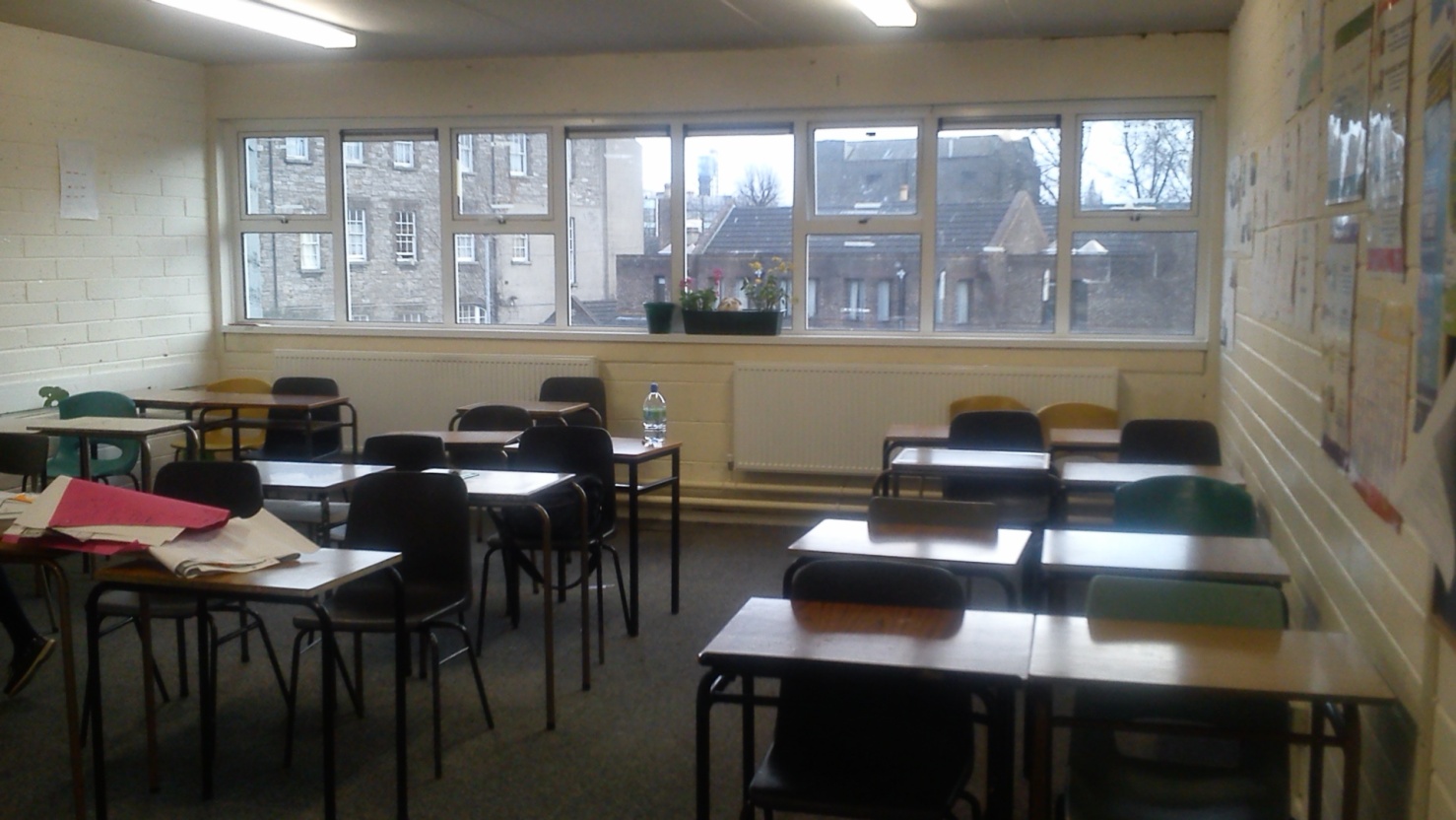 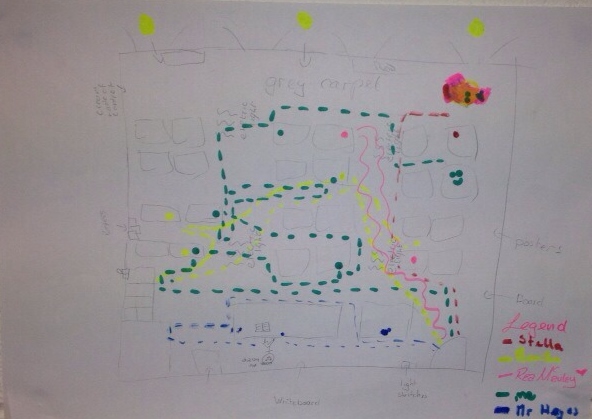 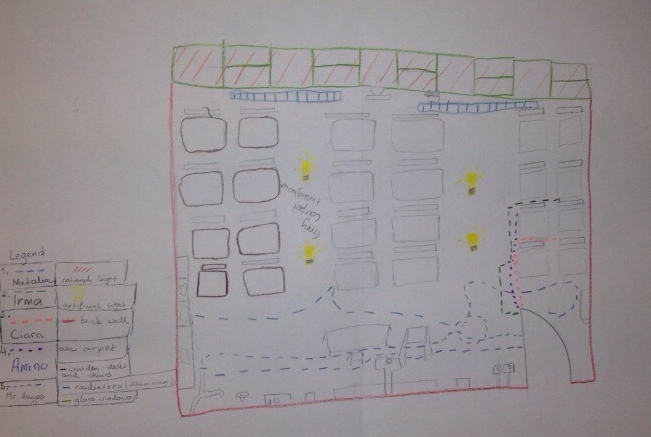 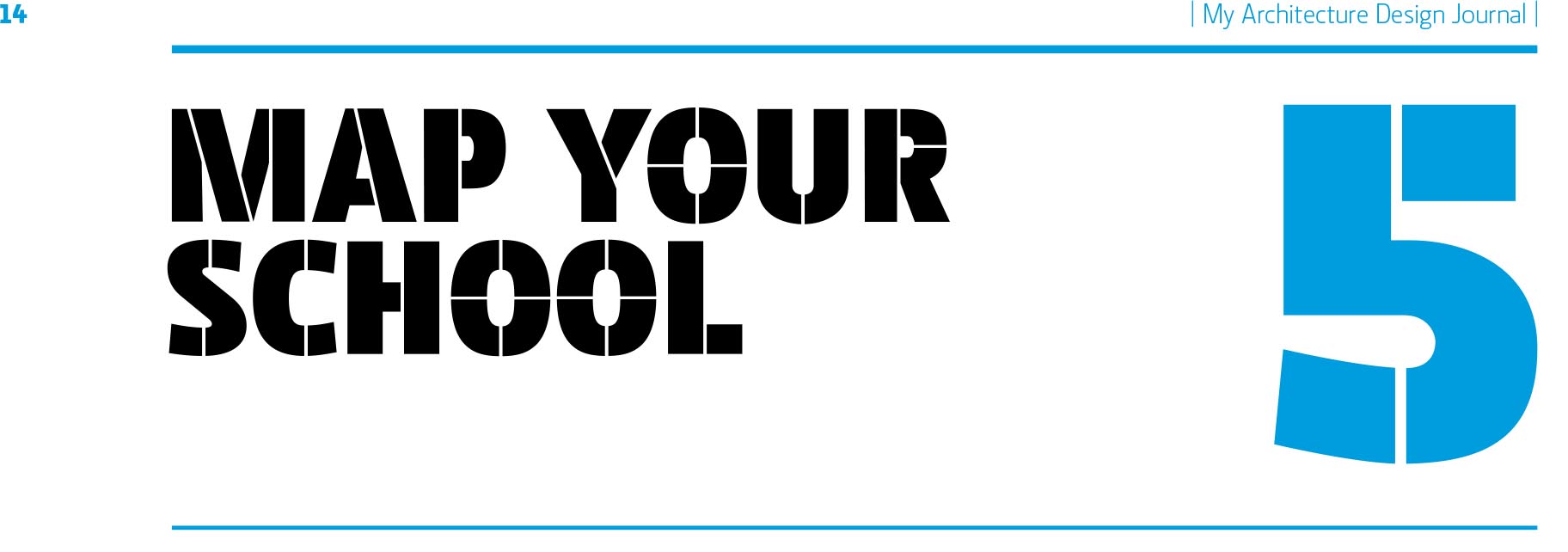 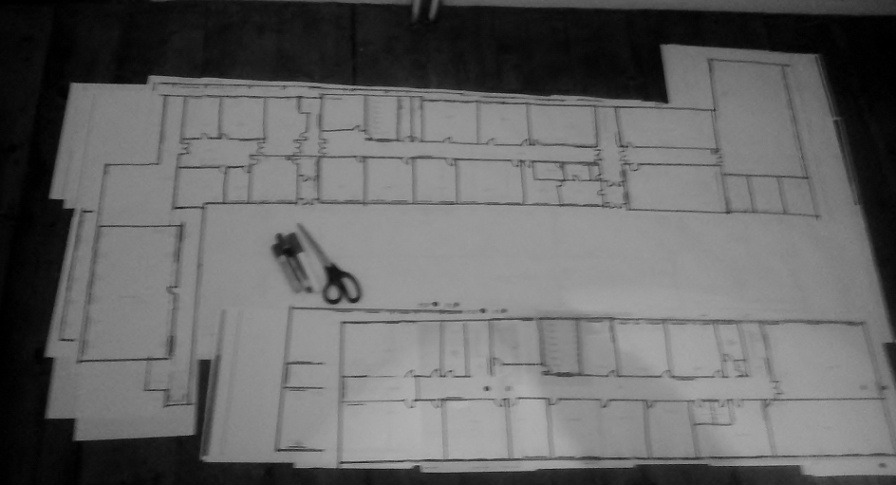 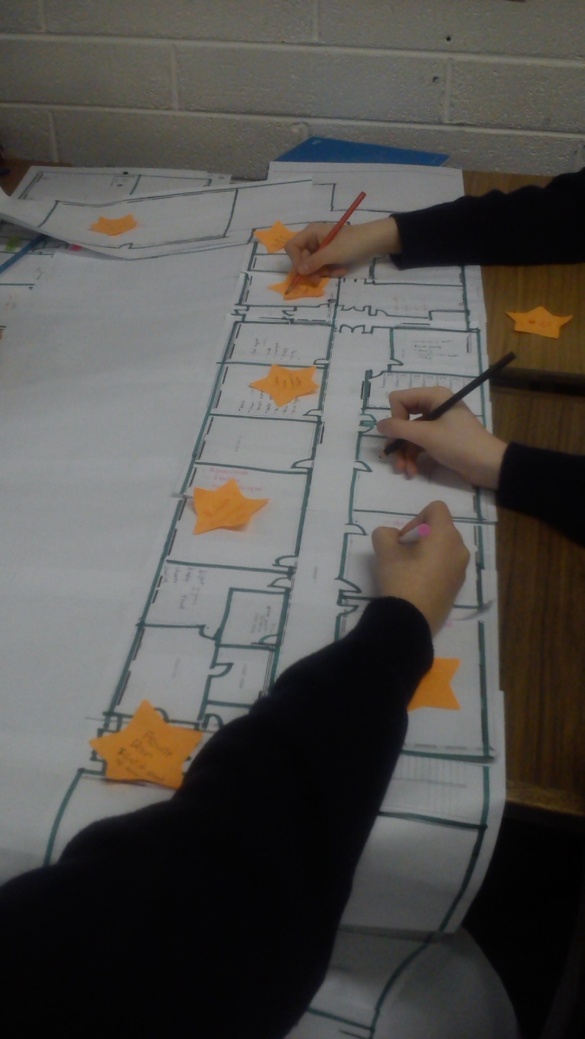 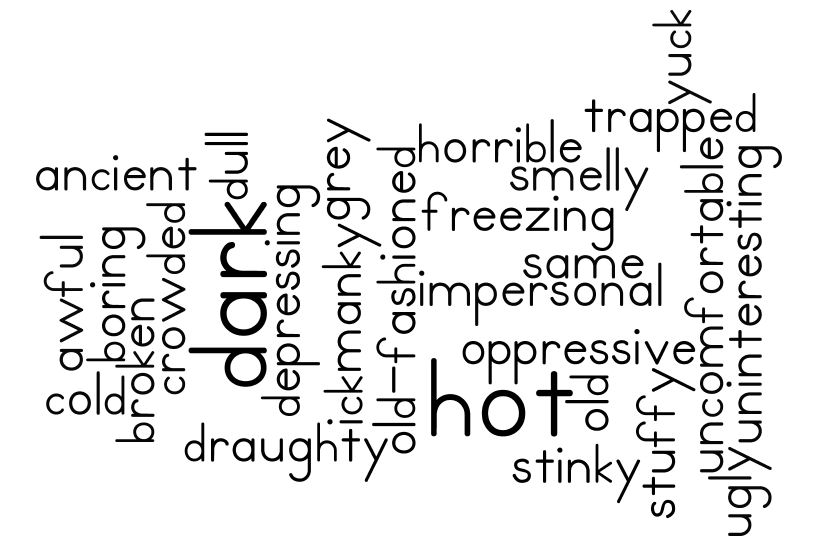 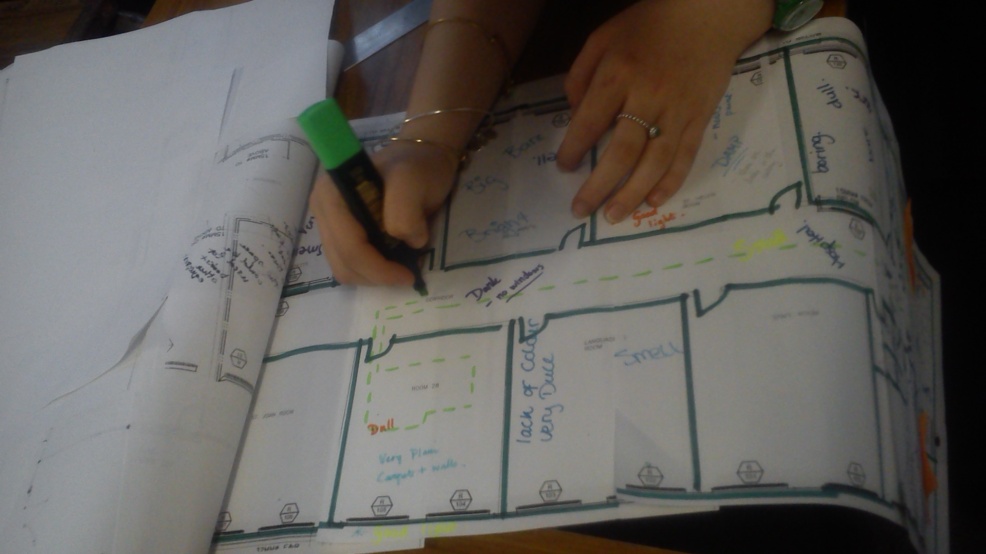 Documenting the existing, stars represent favourite places, tracing individual daily journeys.
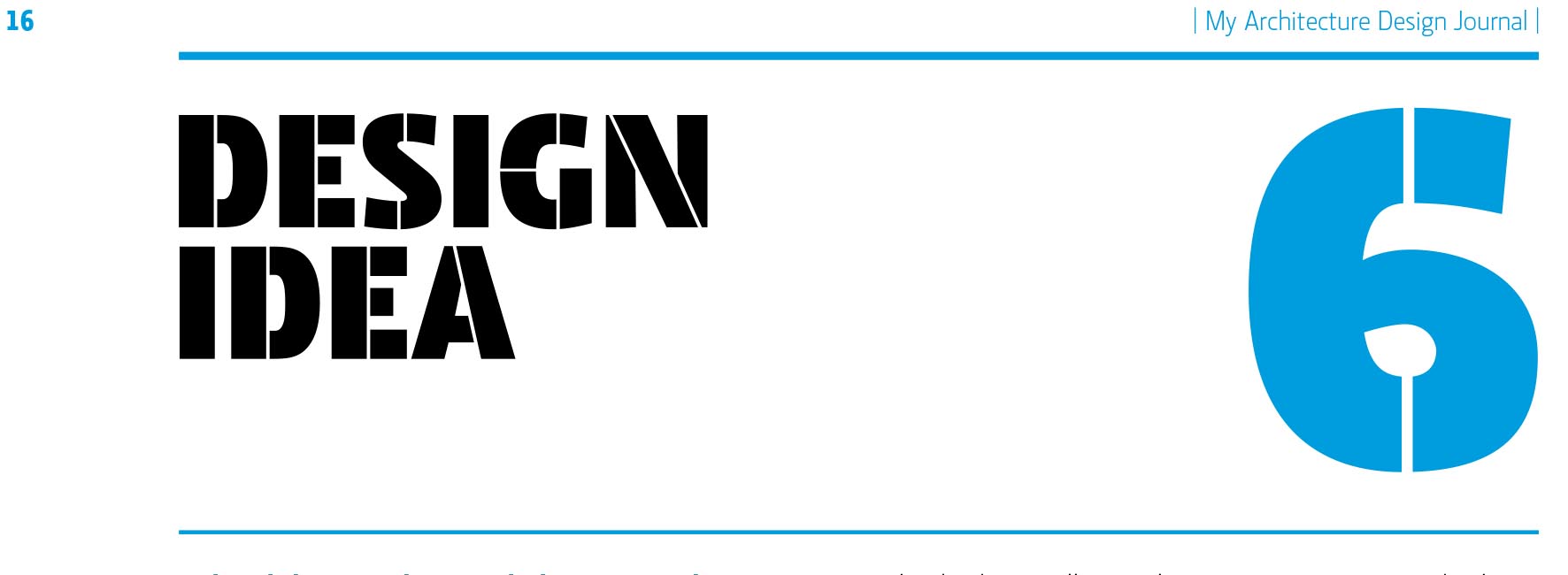 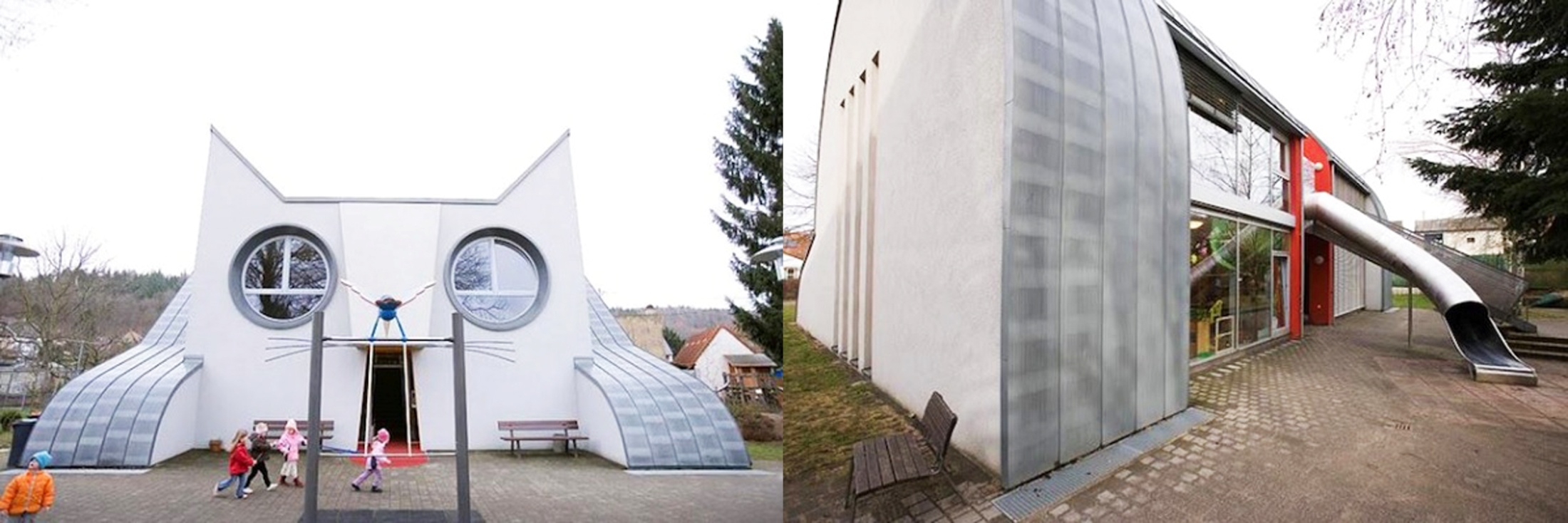 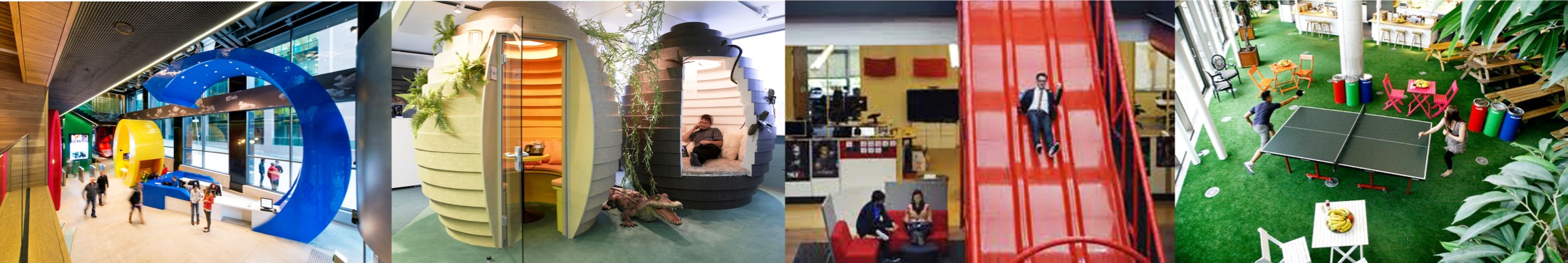 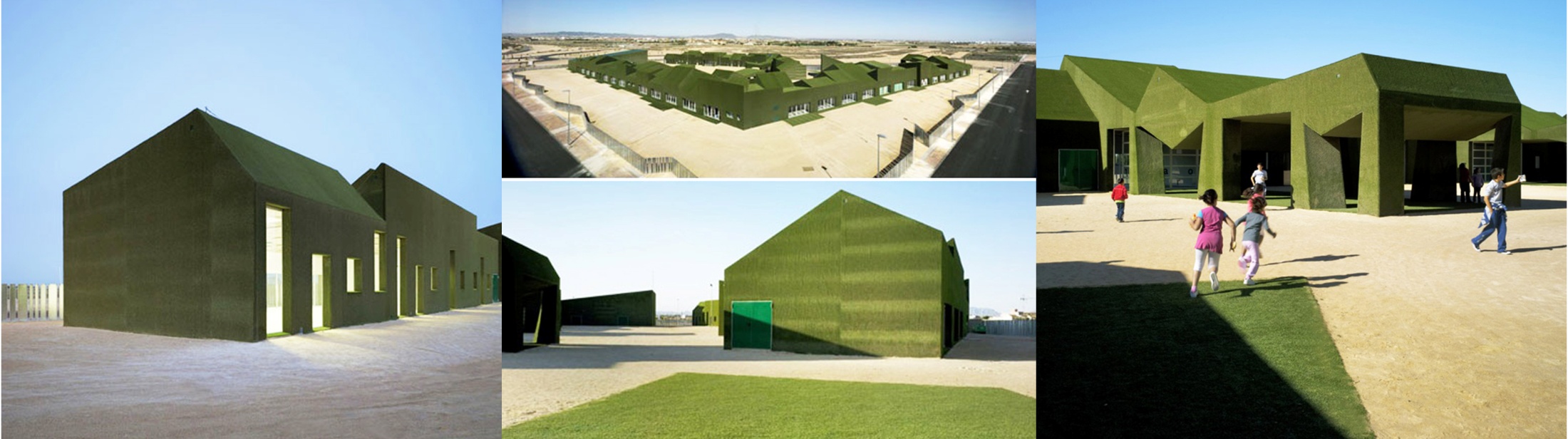 When some people get to go to schools like these....
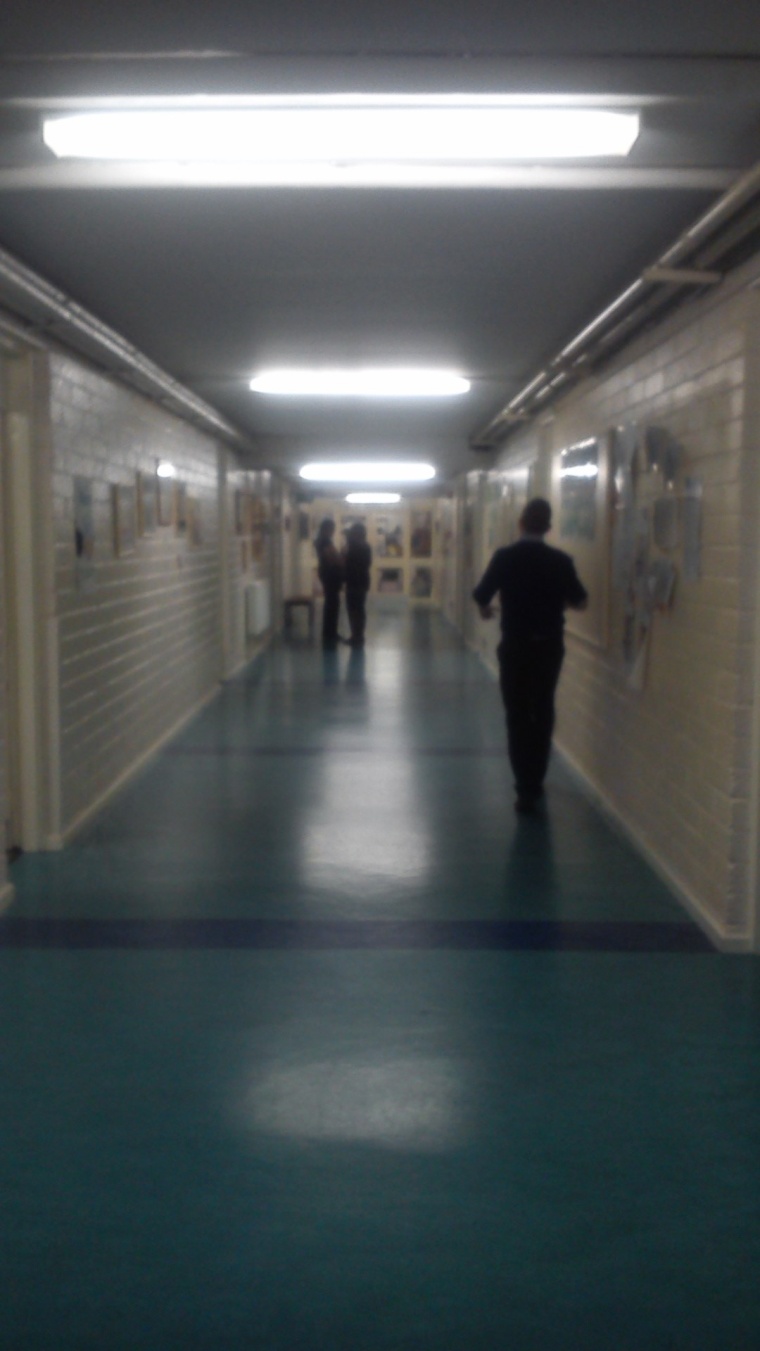 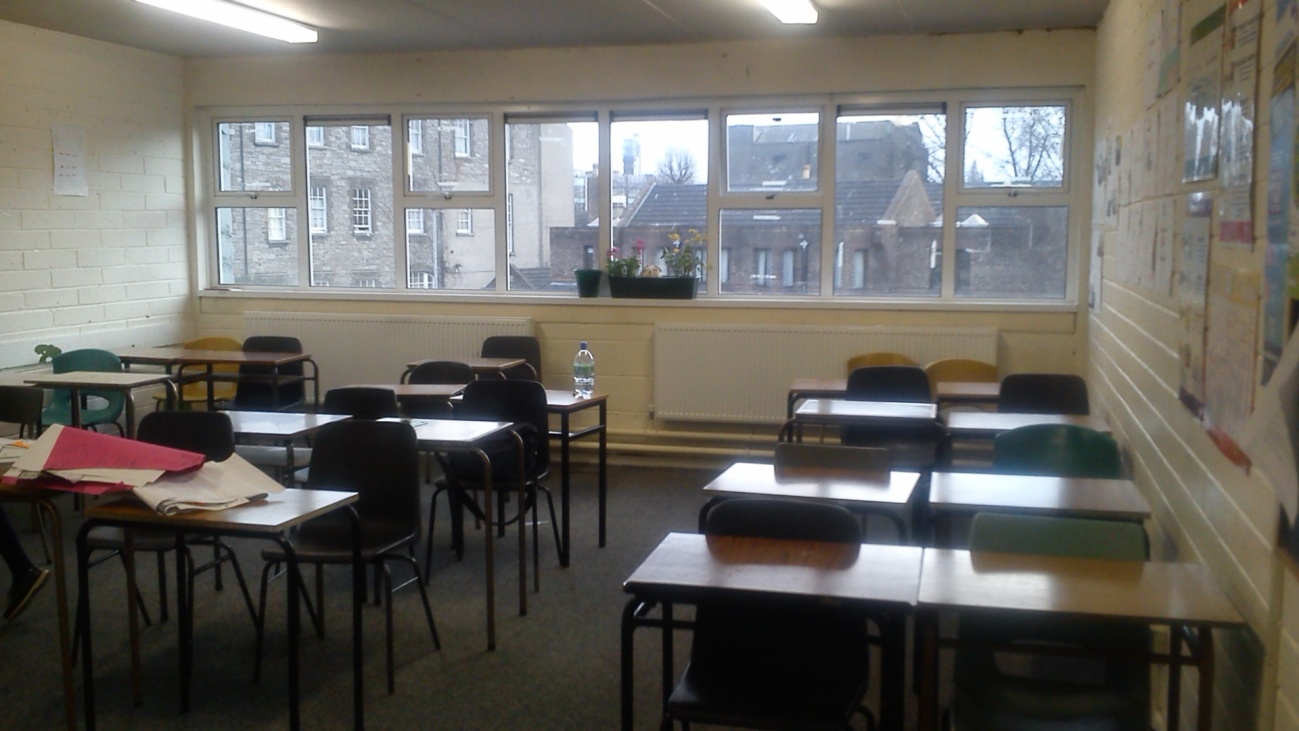 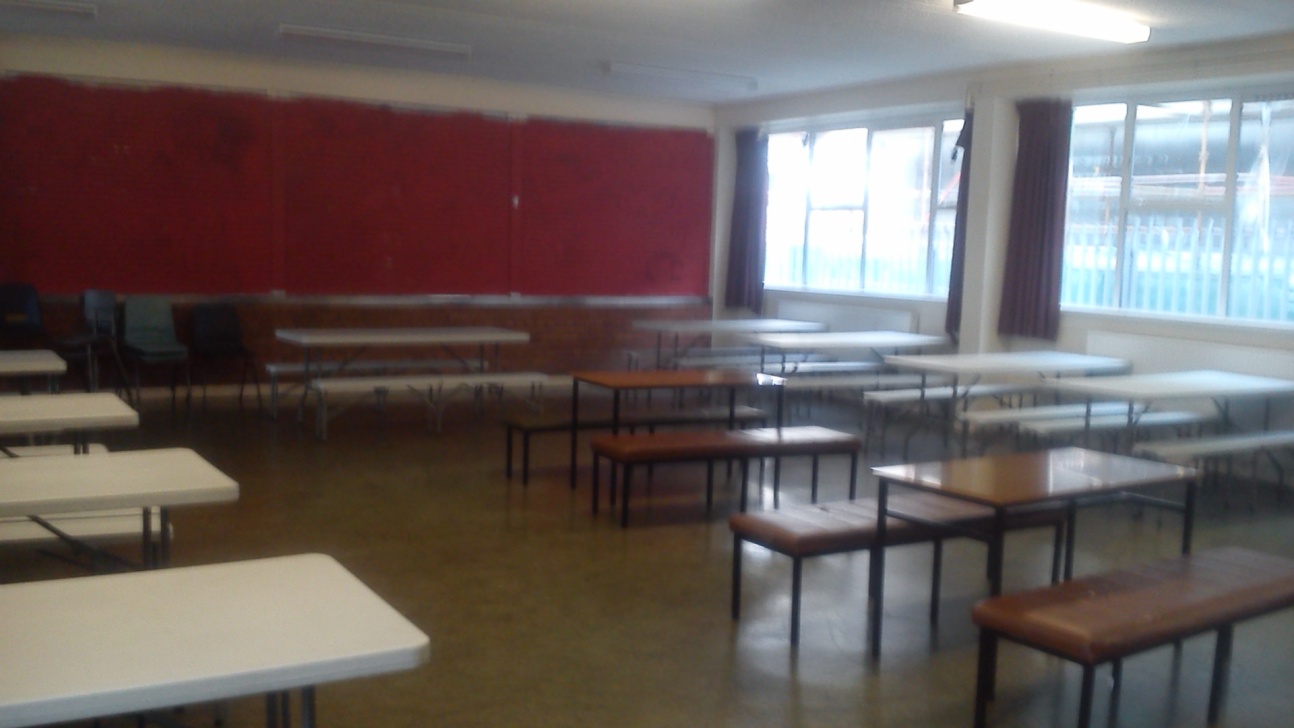 .....why would you want to study here??
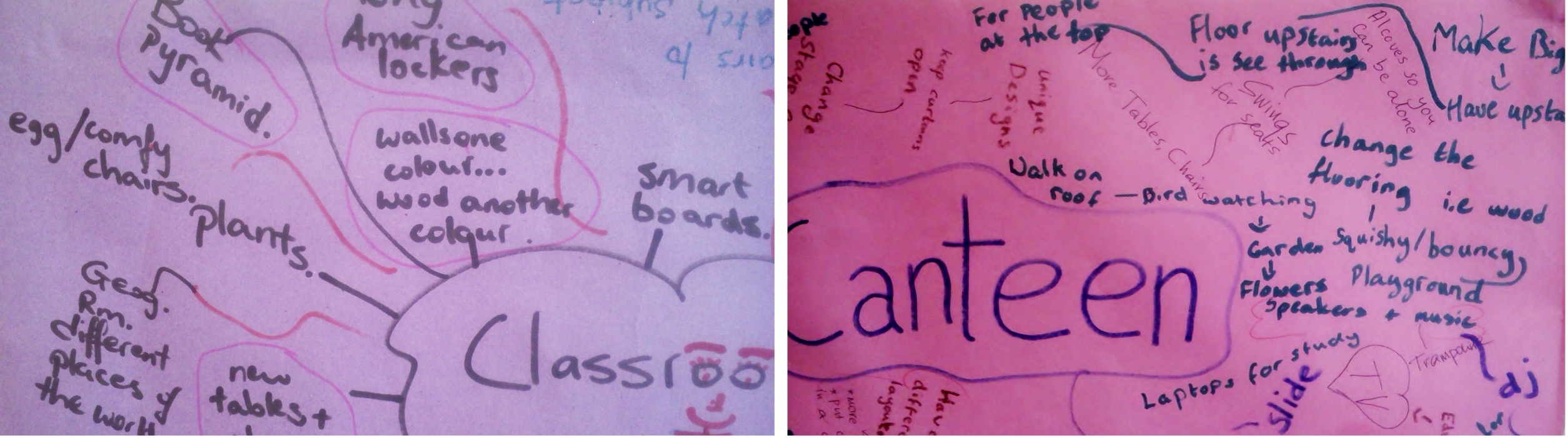 Brainstorming! 
THE RULES: 
Everybody contributes
All ideas are written down
There’s NO SUCH THING as a stupid idea.
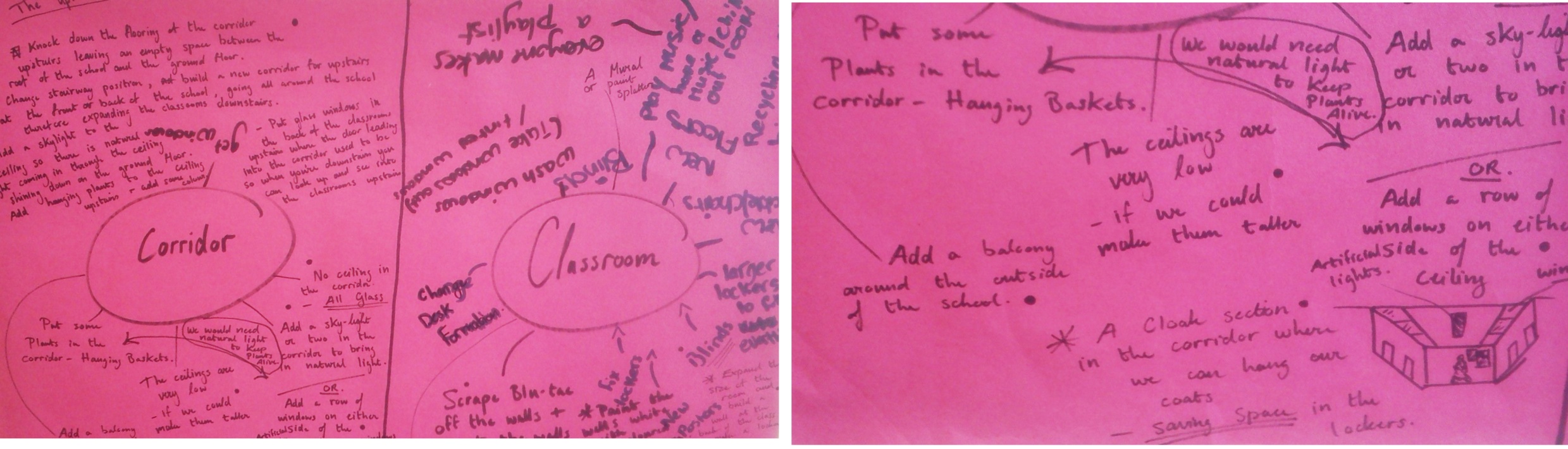 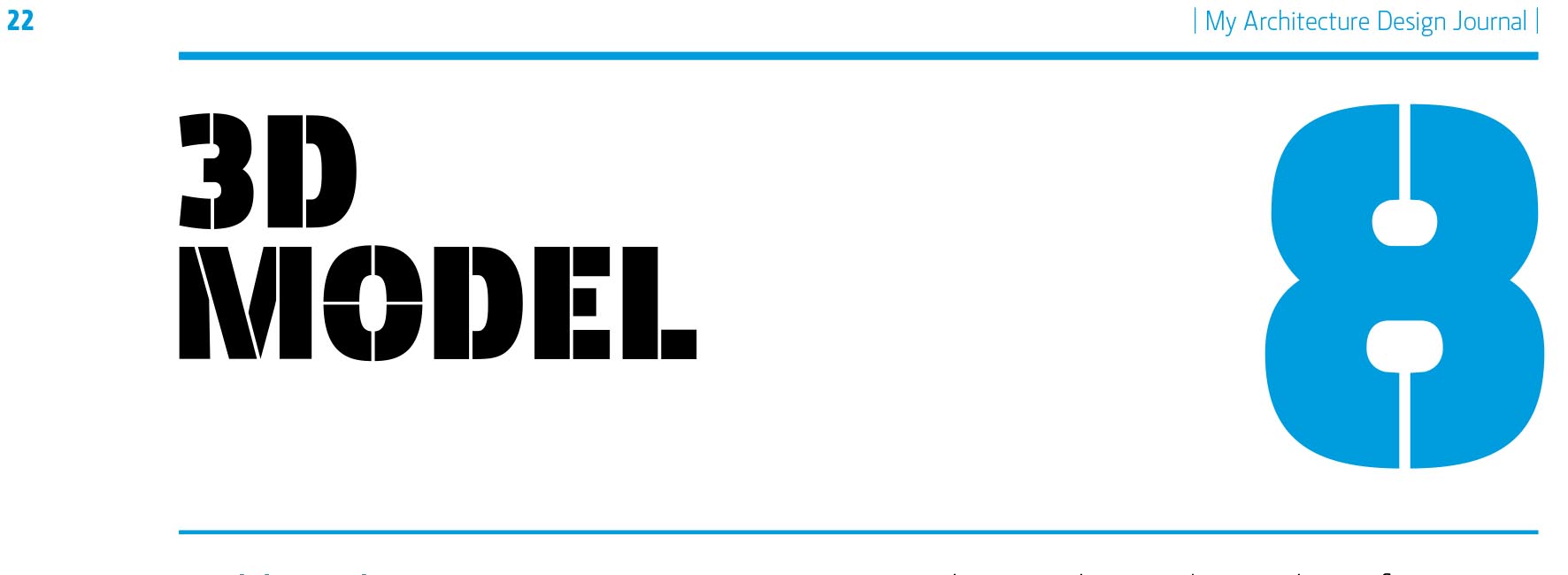 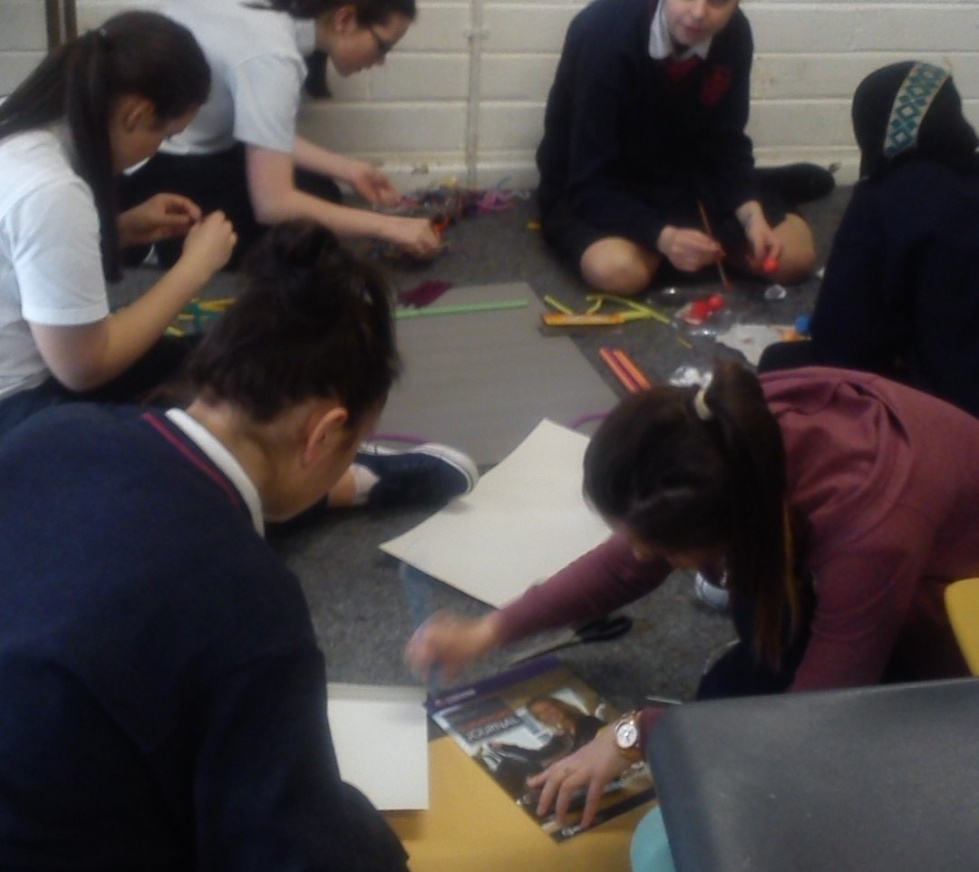 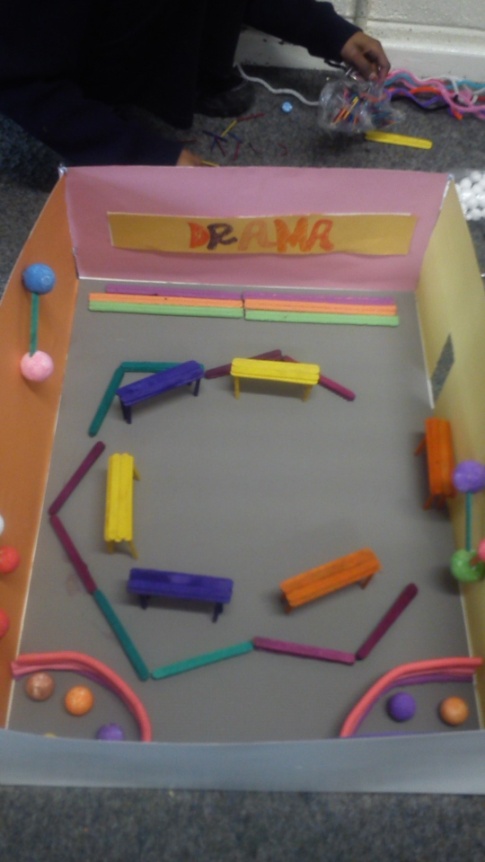 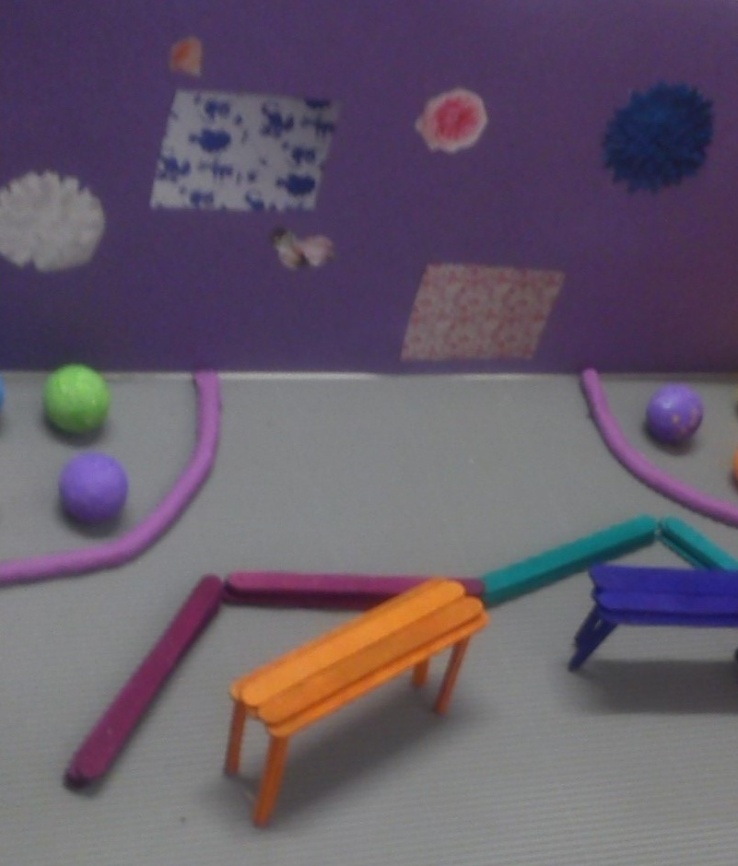 Re-imagining the canteen.... social seats in a circle, nests for quiet chats,  entertainment.....
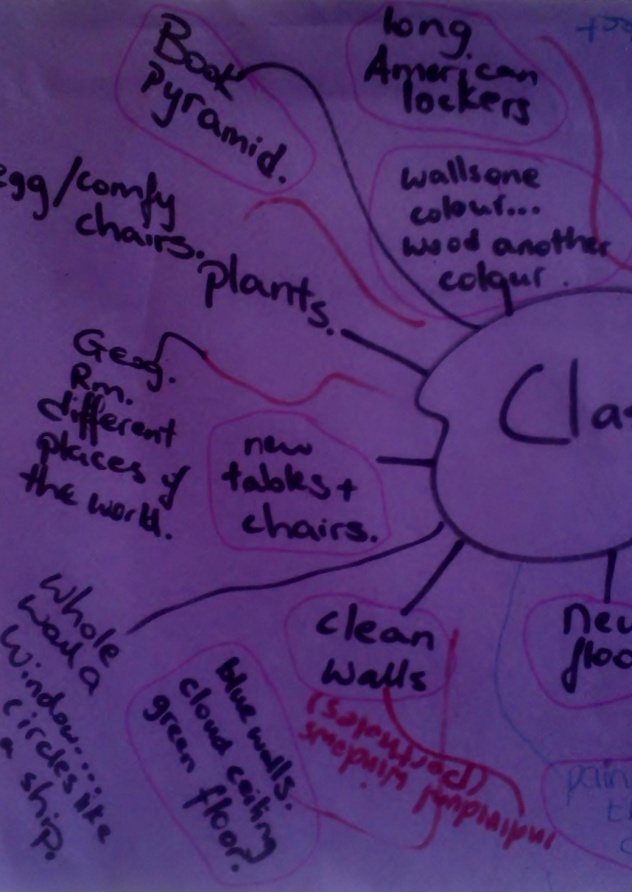 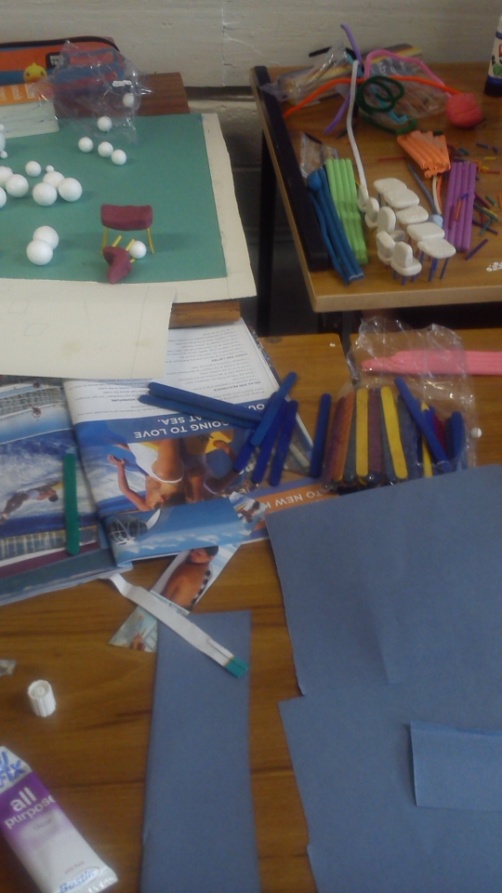 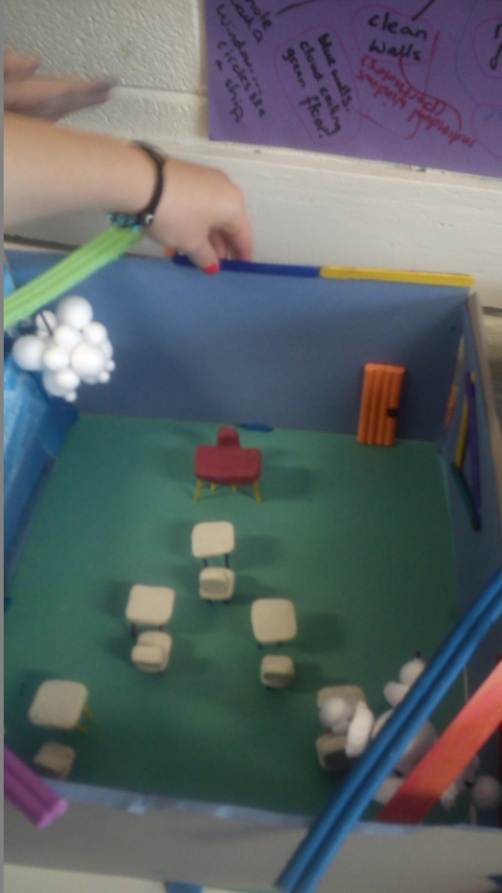 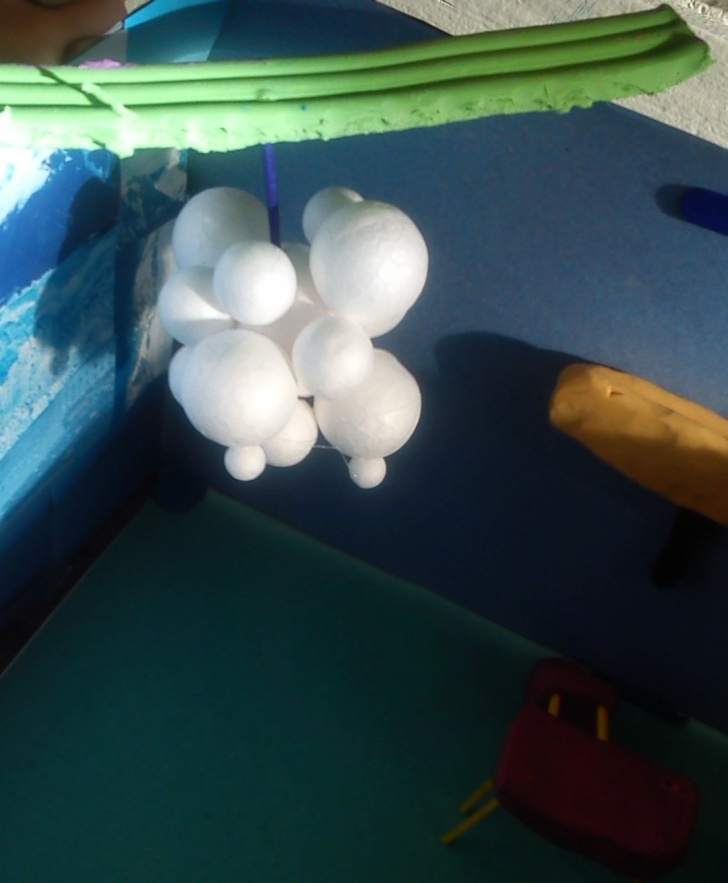 Taking on the classroom.... reflecting different purposes, bringing the outside in, colour!
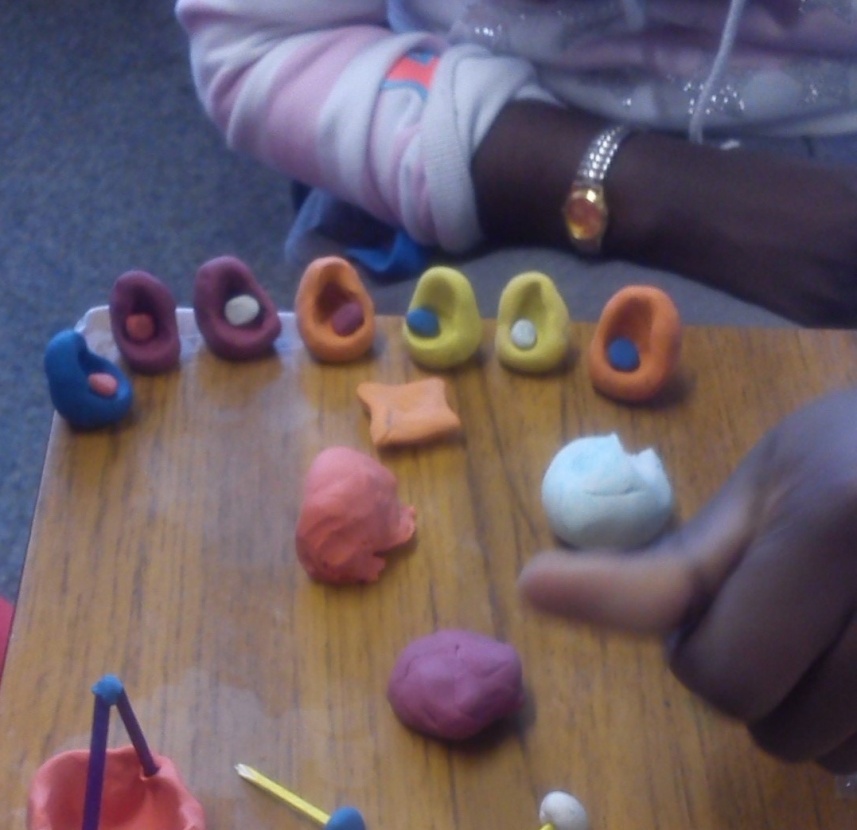 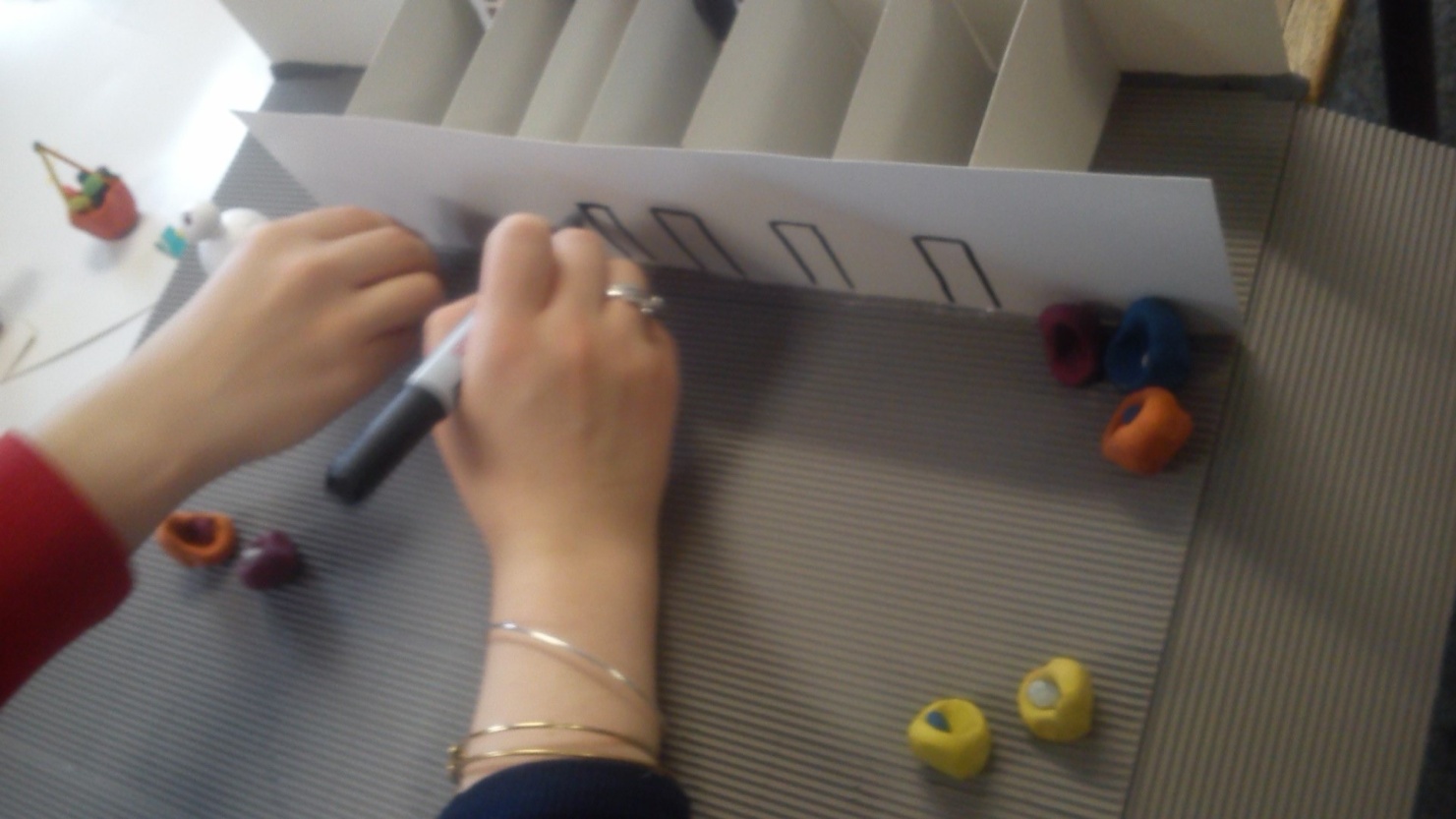 Corridor as social space....rests on your journey, catching up with friends,  natural light........
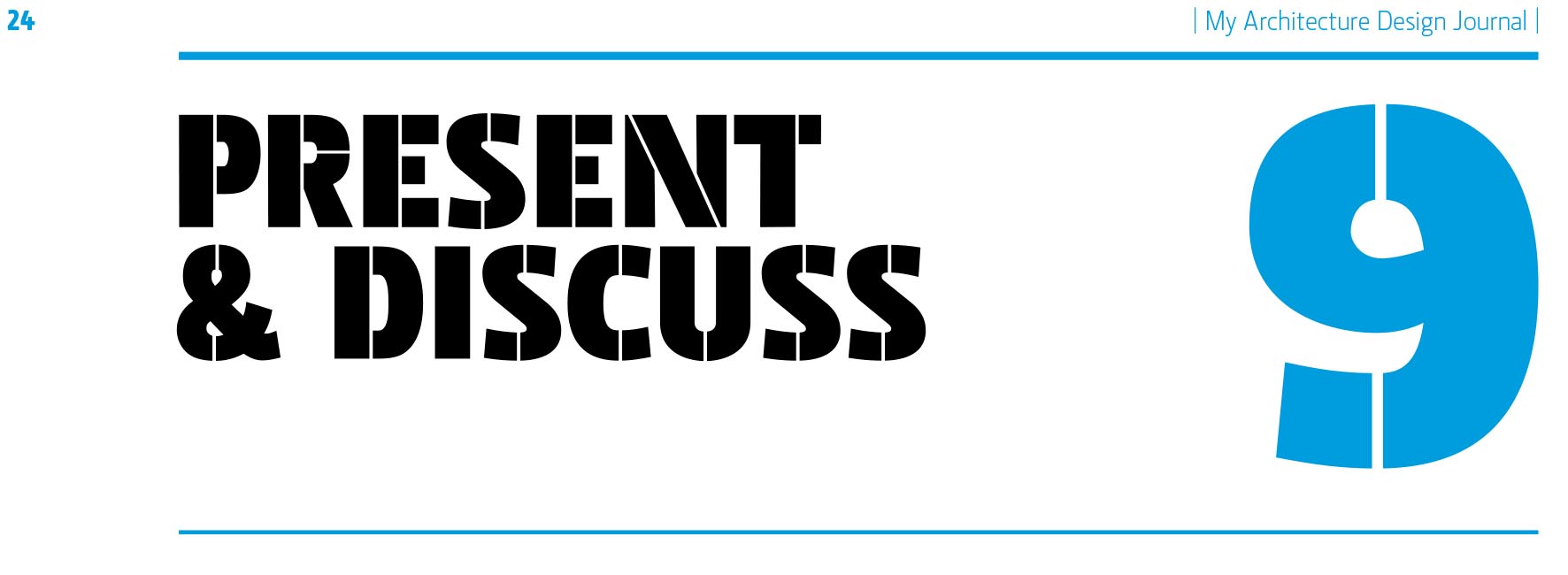